Seismic Radiometer
Sanika Khadkikar
2020 Caltech SURF Program

Mentors: Rana Adhikari, Koji Arai, Tega Edo
Outline
Motivation & Objectives
Experimental Setup
Source Localization & Heatmap making
Conclusions 
Future Work
Acknowledgements
LIGO Laboratory
2
Motivation and Objectives
What is seismic noise?
Effect of seismic noise on instrument sensitivity for ground based detectors
Noise of the compensation apparatus used to reduce the seismic noise
LIGO Laboratory
3
Motivation and Objectives
Coupling of seismic noise in the gravitational wave data output

Why is a heatmap necessary?

Heatmap creation
LIGO Laboratory
4
Experimental Setup
40m Lab
3 seismometers of 3(X,Y,Z) channels being used.
The Y arm is aligned with the east-west direction
The X arm is aligned with the north-south direction
Array baseline of 40m
N
BS
EY
EX
Millikan Library
LIGO Laboratory
5
Source localization
Frequency- Wave number analysis
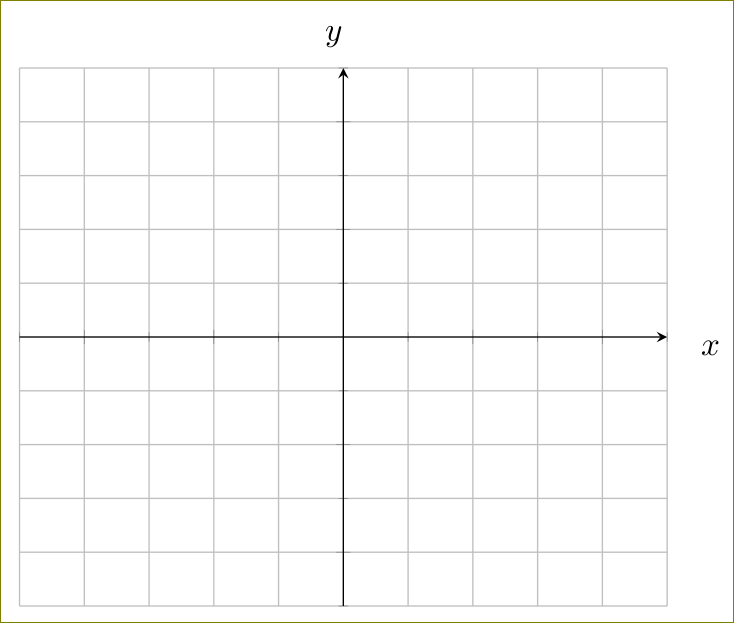 Plane wave approximation
Inability to determine the distance of the source determination
Different time delays at each seismometer
Source 1
BS
EY
EX
Rost, S., and Thomas, C., Array seismology: Methods and applications, Rev. Geophys.
,40 ( 3), 1008, doi:10.1029/2000RG000100 2002.
6
Source localization
Frequency- Wave number analysis
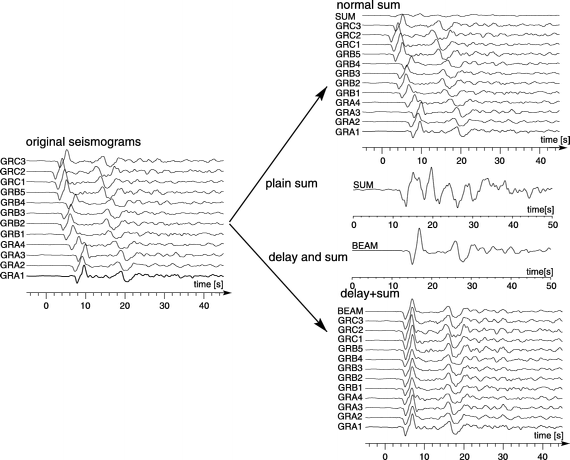 Alignment/Stacking of the signals
Calculation of the RMS of the stacked signal 
Frequency domain transfer for faster calculation
Rost, S., and Thomas, C., Array seismology: Methods and applications, Rev. Geophys.
,40 ( 3), 1008, doi:10.1029/2000RG000100 2002.
7
Source localization
Frequency- Wave number analysis
Under plane wave approximation :



where,


and source direction is,
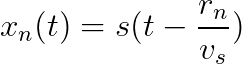 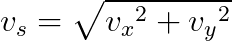 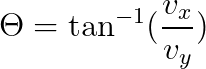 Rost, S., and Thomas, C., Array seismology: Methods and applications, Rev. Geophys.
,40 ( 3), 1008, doi:10.1029/2000RG000100 2002.
8
Source localization
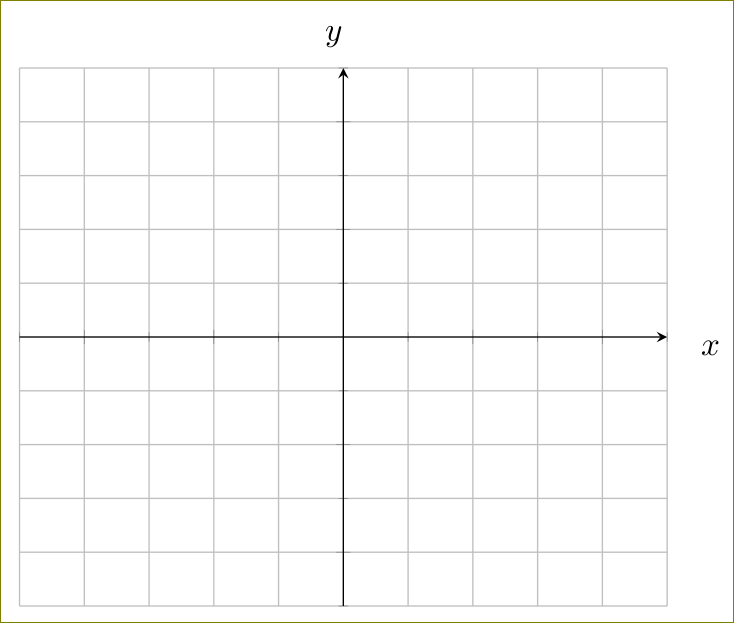 Choosing an estimate velocity vector of the source [Vx,Vy]
Calculating the time delay array such that the signals are stacked
The velocity combination where the signals are stacked will provide the power available at every velocity guess.
Source direction determination using Vx and Vy
Velocity in y direction
Source (Vx,Vy))
BS
EY
40m/Vs
Velocity in x direction
EX
LIGO Laboratory
9
Data Acquisition
Choosing the right seismic data for targetted analysis  :
Microseismic domain : 0.1-1Hz
Millikan shaking region: ~1 Hz
Anthropogenic domain: 1-10 Hz

Setting the area in which the source field can be calculated :
Constraints due to the baseline length
LIGO Laboratory
10
Creation of the Heatmap
The Millikan Library Shaking Event
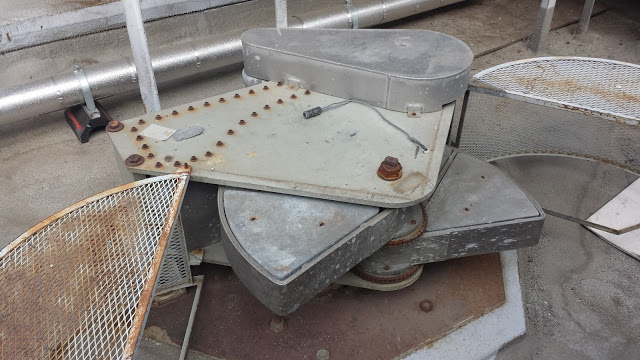 Shaken sinusoidally with the natural frequency of the building ~1.2 Hz
Building is shaken from the top
Creation of the Heatmap
Millikan shaking event ASD
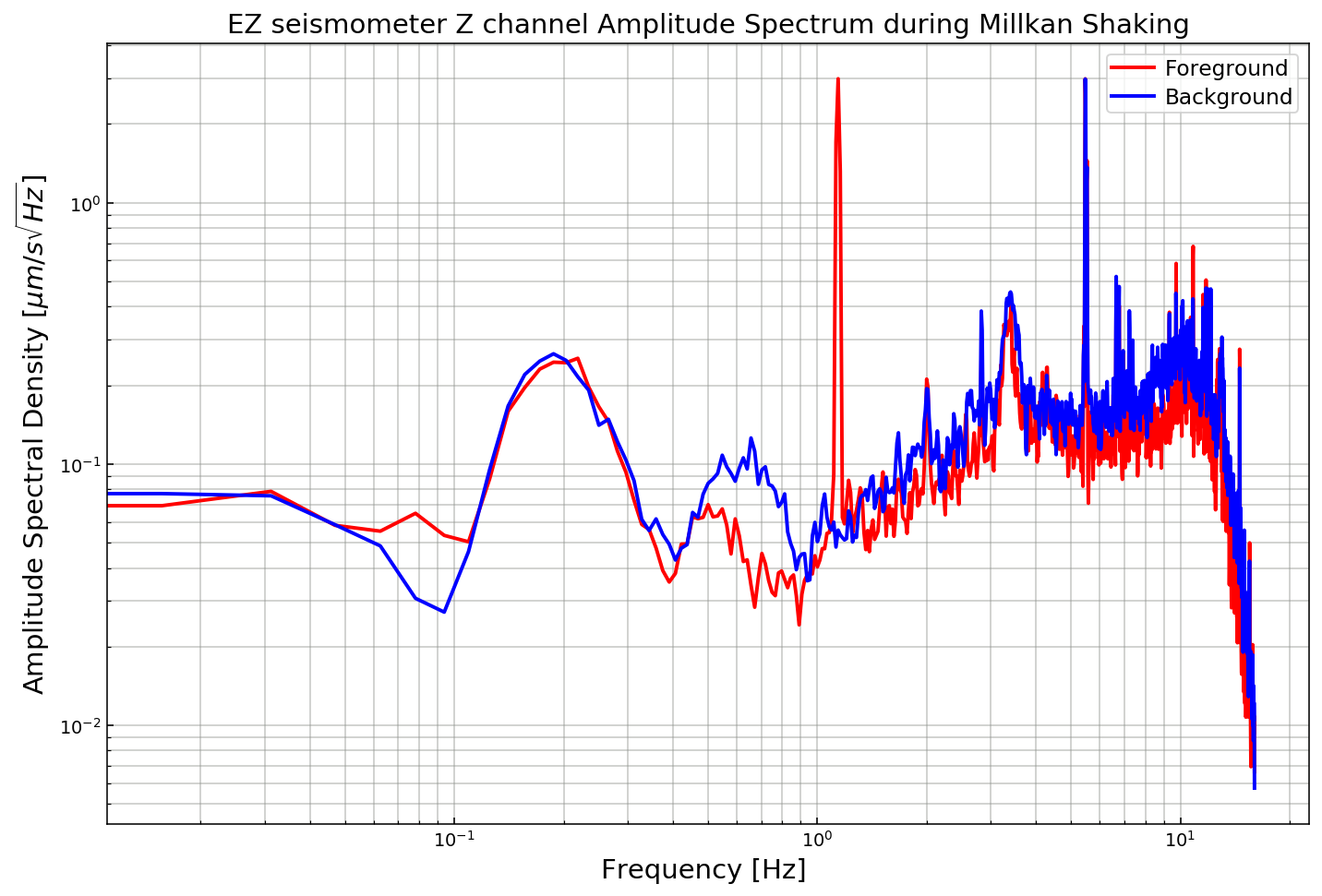 Creation of the Heatmap
Millikan shaking event source localization
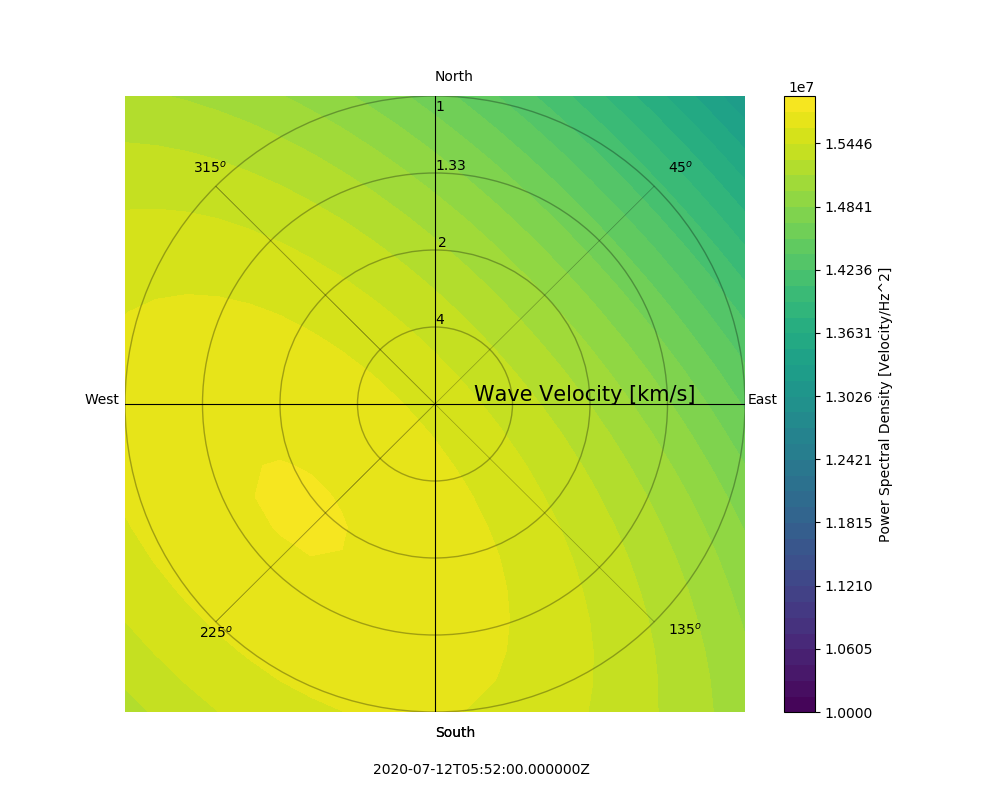 Millikan shaking :  40 minute simulation
Start time : 5:20:00 UTC End Time : 6:00:00 UTC
Date : 12-07-2020
Creation of the Heatmap
Millikan shaking :  40 minute simulation
Start time : 5:20:00 UTC End Time : 6:00:00 UTC
Date : 12-07-2020
Millikan shaking event
LIGO Laboratory
14
Conclusions
Successes of the method : 
Determination of source direction and velocity
Multiple source localization possible over a given length of time. 
Source frequency resolution achieved : 0.01 Hz (specific to Milikan shaking)

Shortcomings of the method : 
Due to only 3 seismometers being available which is the least number needed to determine the location, the accuracy of source detection is lesser than any seismic array.
The short baseline limits the area in which we can perform the source localization.
LIGO Laboratory
15
Future Work
Using time delays to determine the source distance with a known error cap.
Using actual waveforms instead of plane wave approximations.
Correlation analysis of different channels of the seismometer to determine the exact set of waves being received at the seismometer.
Significant improvement can be made by using the 4km LIGO baselines and the various seismometers (>3) present at the LIGO sites.
LIGO-T1900364-v5
LIGO Laboratory
16
Acknowledgements
I would like to thank all the following individuals for their immense contribution to the project : 
All of my mentors : Koji Arai, Rana Adhikari, Tega Edo
My SURF team mates 

Thank you for hearing me out patiently!
LIGO-T1900364-v5
LIGO Laboratory
17
Data Analysis
Sanity Checks :
Decalibration of the seismometers
Presence of a DC offset 
How precise is the Welch function in calculating the Power?
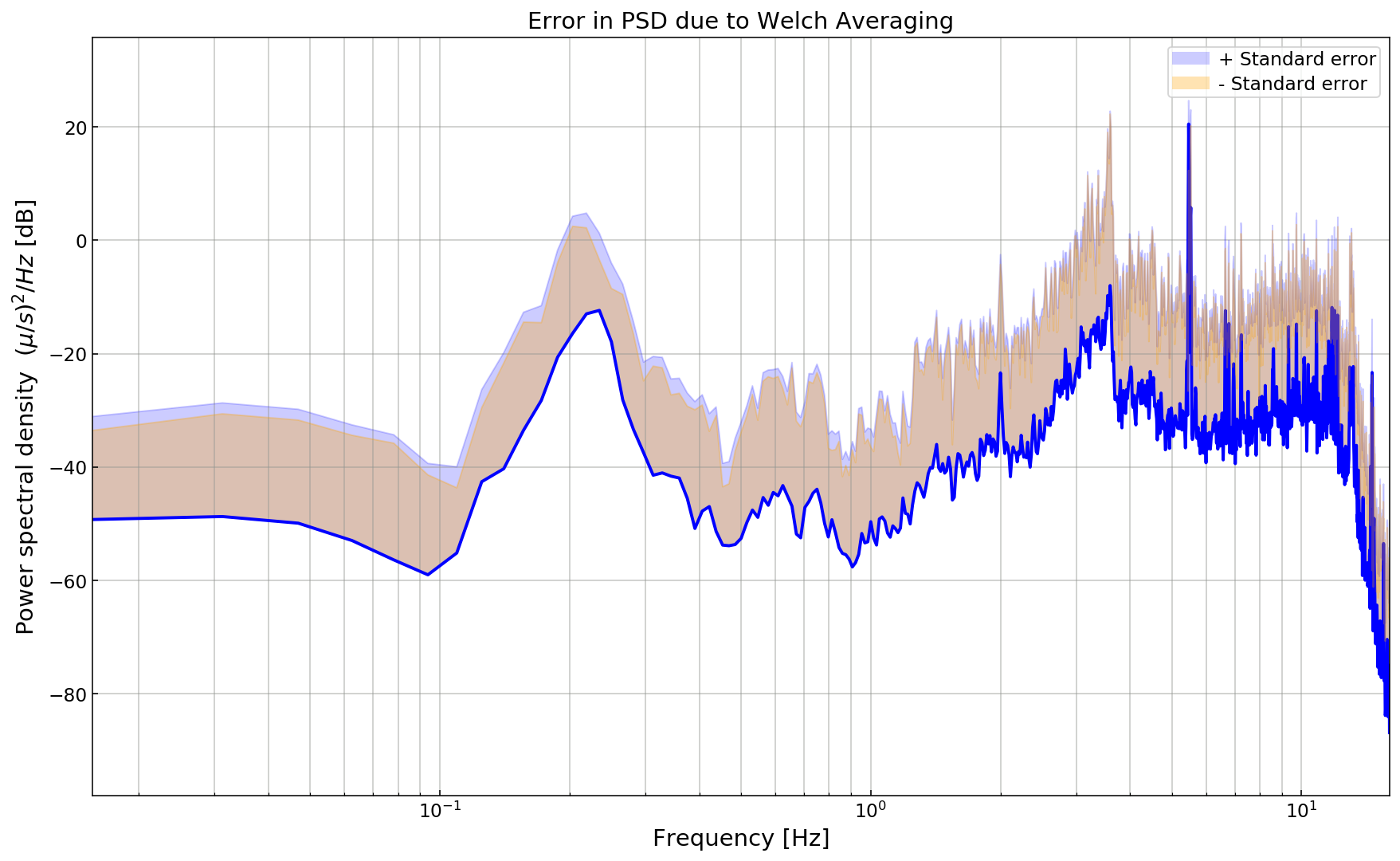 LIGO Laboratory
18